METABOLISME DES TRIGLYCÉRIDES
S.A HAMMA
INTRODUCTION 1
CH2-O-CO-R1      Groupement acyle
                                 │              
                                  CH- O-CO- R2
                                 │
                                  CH2-O-CO-R3
                                 
      Squelette glycérol                                                   
                                                                  liaison ester  

                                   Triglycerides
INTRODUCTION 1
Rôles biologiques
Forme d’apport alimentaire des AG
   - 90% des graisses alimentaires (1g par Kg de poids corporel et par jour).
   - Apport énergétique important (1/3 environ de la ration calorique d’une alimentation équilibrée). 
   - Le véhicule des vitamines liposolubles (vitamines A, D, E et K).
INTRODUCTION 2
Rôles biologiques
Forme de transport plasmatique des AG 
   - De faibles quantités d’acides gras sont solubilisées par liaison à l’albumine sérique.
   - La quasi-totalité des acides gras sont, sous forme de triglycérides, incorporés dans Lipoprotéines
INTRODUCTION 3
Rôles biologiques
Forme de stockage intracellulaire des AG
    +++ Dans le tissu adipeux (plus de 10% du poids corporel
8 Kg de triglycérides ( homme de 70 Kg)
1 Kg de glycérol + 7kg d’acides gras.
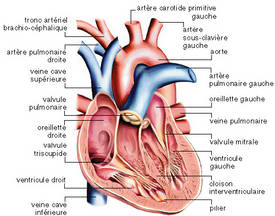 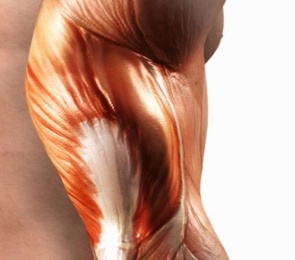 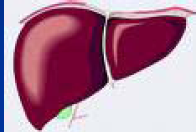 énergie
Acétyles
INTRODUCTION 4
Les acides gras, sous forme de triglycérides sont la forme privilégiée de réserve énergétique : 
.
+ Réduits que les glucides
Le rendement énergétique de l’oxydation complète (en CO2 et H2O) de 1g de lipides est + 02 > à celui de 1g de glucides
 9Kcal → 4Kcal.
Anhydres
les glucides sont hydrophiles →hydratés 
          1g de glycogène retient 2g d’eau
INTRODUCTION 5
Les AG sont stockés sous forme de TG:
TG =  Graisses neutres
une molécule de haut intérêt biologique doit être stockée sous une forme différente 
 le contrôle du passage de l’une à l’autre par des voies distinctes → l’adaptation de l’offre en cette molécule à la demande de l’organisme.
MÉTABOLISME DES TRIGLYCÉRIDES 1
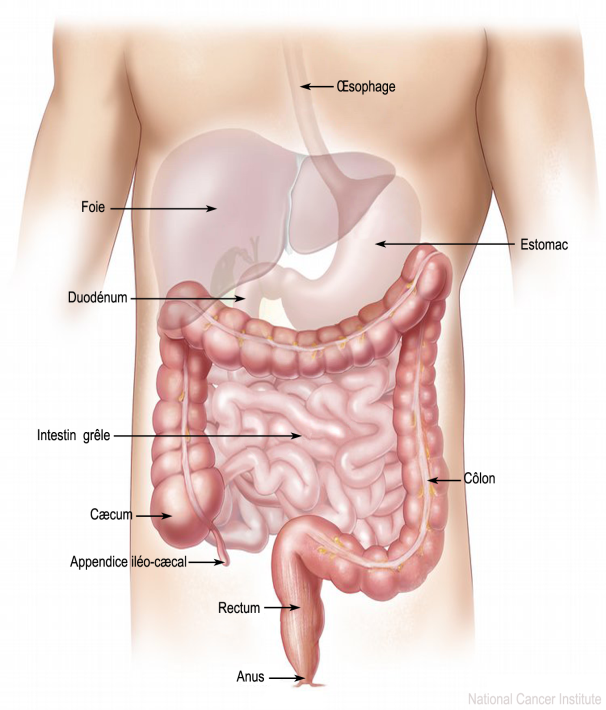 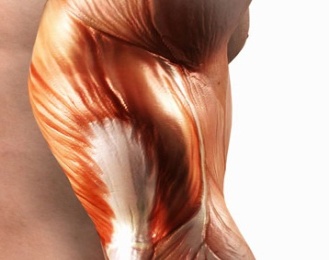 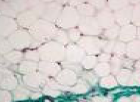 Intestin
Muscles
Tissu adipeux
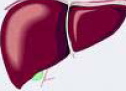 Foie
Myocarde
MÉTABOLISME DES TRIGLYCÉRIDES 2
MÉTABOLISME DES TRIGLYCÉRIDES
Synthèse
Catabolisme
Acides gras , glycérol
Acides gras , glycérol
Activés
MÉTABOLISME DES TRIGLYCÉRIDES 3
MÉTABOLISME DES TRIGLYCÉRIDES
Contrôle hormonal 
complexe
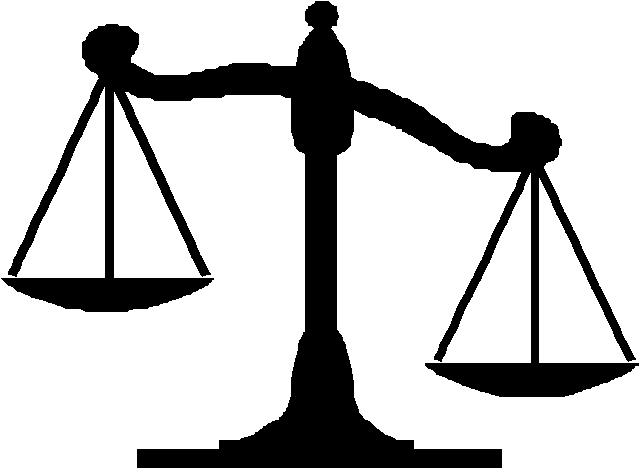 Lipogenèse
Lipolyse
Synthèse
Catabolisme
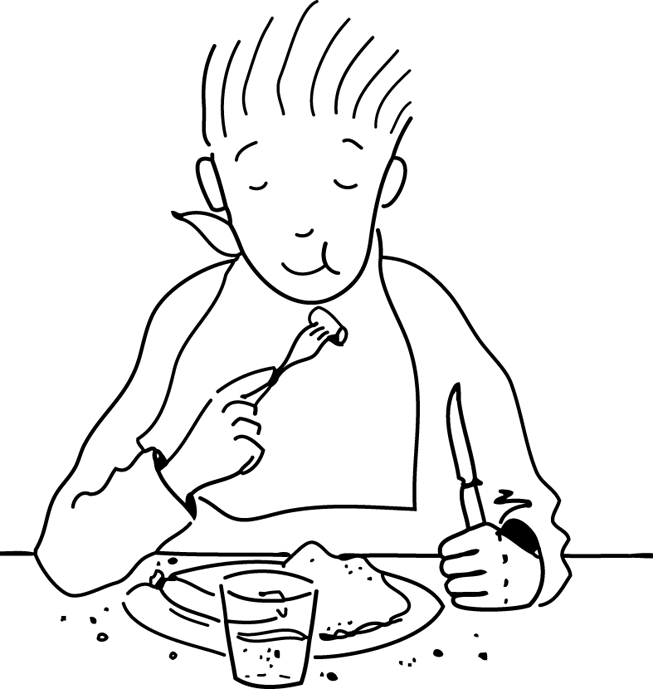 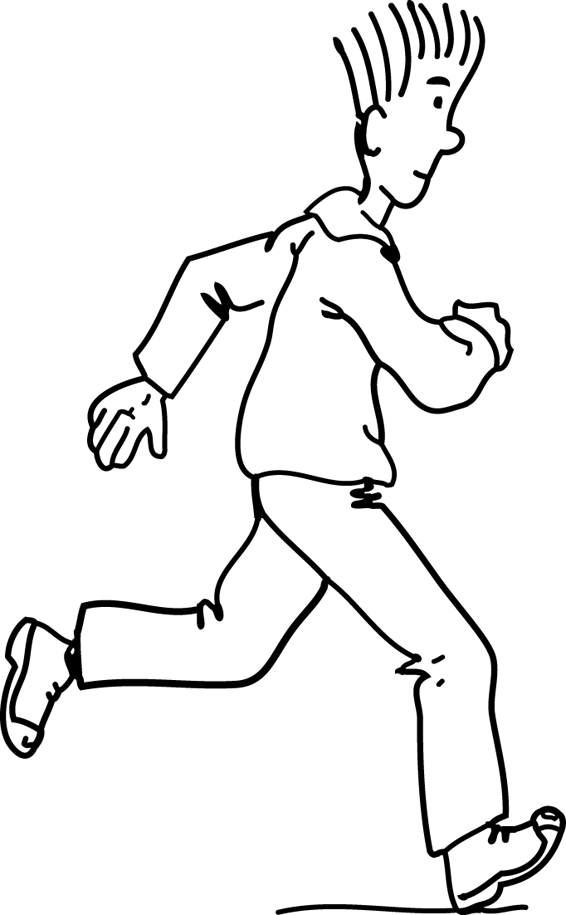 Jeûne
État nutritionnel
État énergétique
MÉTABOLISME DES TRIGLYCÉRIDES 4
Synthèse des triglycérides 1
2-mono glycérides
Entérocytes
Glycérol activé
Substrats
Glycérol-3-phosphate
Tissu adipeux
Muscles 
Myocarde 
 Foie
Acides gras activés
Acyl-CoA synthétase
R-CH2-COOH + ATP + HSCoA                          R-CH2-CO~SCoA + AMP + PPi
Pyrophosphatase
PPi +H2O                                      2Pi
MÉTABOLISME DES TRIGLYCÉRIDES 5
Synthèse des triglycérides 2
Triglycérides alimentaires
L’acyl-coenzymeA synthètase 
+ les 02 acyl-transférases
 = un complexe multienzymatique, la triglycéride synthase
2-mono glycérides, enthérocytes
MÉTABOLISME DES TRIGLYCÉRIDES 6
Synthèse des triglycérides 3
Glycérol kinase
Glycérol
Glycérol-3-phosphate 
Tissu adipeux,Muscles ,Myocarde, Foie
MÉTABOLISME DES TRIGLYCÉRIDES 7
Synthèse des triglycérides 3
Les 03 acyls transférases 
+ la  phosphatase 
= complexe multienzymatique 
(membrane du réticulum endoplasmique )
 la triglycéride synthase.
Glycérol-3-phosphate 
Tissu adipeux,Muscles ,Myocarde, Foie
MÉTABOLISME DES TRIGLYCÉRIDES 8
Catabolisme des triglycérides 1
MÉTABOLISME DES TRIGLYCÉRIDES 9
Catabolisme des triglycérides 2
Trois enzymes différentes : 
 
                                    - Mêmes substrats et produits
                                    - N’ont pas les mêmes localisations 
                                    - N’ont pas les mêmes spécificités.
MÉTABOLISME DES TRIGLYCÉRIDES 10
Catabolisme des triglycérides 3
Lumière intestinale
Triglycérides alimentaires
La lipase pancréatique
Sels biliaires
2 mono-glycérides , acide gras , glycérol
MÉTABOLISME DES TRIGLYCÉRIDES 11
Catabolisme des triglycérides 4
Endothélium capillaire
Tissus adipeux, Muscles ,Myocarde ,Tissu mammaire
Triglycérides chylomicrons et VLDL
La lipoprotéine lipase (LPL)
Acide gras , Glycérol
MÉTABOLISME DES TRIGLYCÉRIDES 12
Catabolisme des triglycérides 5
Foie
Triglycérides des remnants, IDL et LDL
Tissus adipeux, Muscles ,Myocarde
Les triglycérides stockés
La triglycéride lipase
Hormonosensible
Acide gras , Glycérol
MÉTABOLISME DES TRIGLYCÉRIDES 13
Métabolisme tissulaire des triglycérides
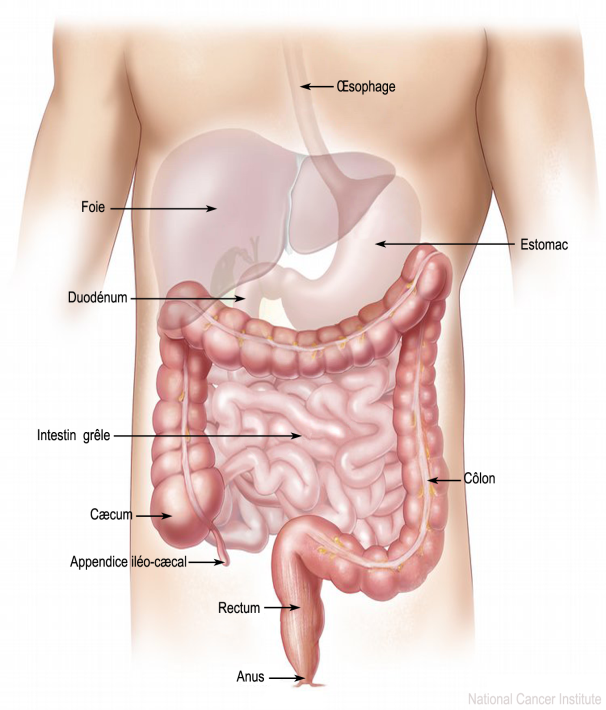 Lieu de production des triglycérides exogènes
Chylomicrons
Lieux de consommation
Lieu stockage
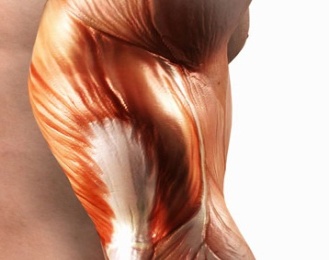 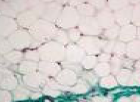 MÉTABOLISME DES TRIGLYCÉRIDES 14
Métabolisme tissulaire des triglycérides
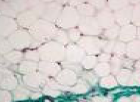 Lieu stockage
 et de distribution des acides gras
Triglycérides exogènes et endogènes (chylomicrons – VLDL hépatiques)
Acides gras
Acétyl-CoA
Lipoprotéine
 lipase
Lipogenèse
Lieux de consommation
Triglycérides
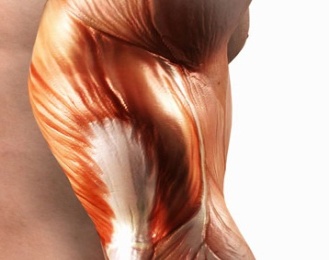 Lipolyse
Acides gras
MÉTABOLISME DES TRIGLYCÉRIDES 15
Métabolisme tissulaire des triglycérides
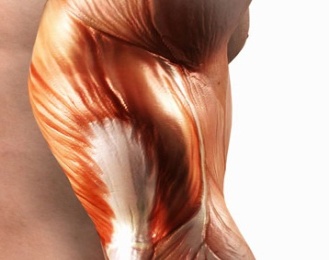 Lieux de consommation
ß-oxydation
Triglycérides exogènes et endogènes (chylomicrons – VLDL hépatiques)
Acides gras
Acétyl-CoA
Lipoprotéine lipase
Lipogenèse
Énergie
Triglycérides du tissu adipeux
Triglycérides
MÉTABOLISME DES TRIGLYCÉRIDES 16
Métabolisme tissulaire des triglycérides
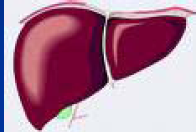 Lieux de production des triglycérides endogènes
Acides gras
non utilisés
Triglycérides des remnants et IDL
Triglycérides
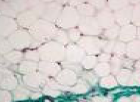 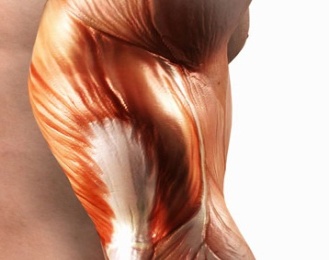 VLDL
RÉGULATION
TGL
G3P
T3 ,Cortisol
AG
Lipolyse
Lipogenèse